Toán
GÓC NHỌN, GÓC TÙ, GÓC BẸT
SGK TOÁN LỚP 4
TRANG 49
A
O
B
Toán
Góc nhọn, góc tù, góc bẹt
a.
Góc nhọn đỉnh O; cạnh OA OB.
A
Góc nhọn bé hơn góc vuông
O
B
Toán
Góc nhọn, góc tù, góc bẹt
Góc này được gọi là góc nhọn
Dùng ê ke để kiểm tra độ lớn của góc nhọn và so sánh góc đó với góc vuông.
M
O
N
Góc tù lớn hơn góc vuông
Toán
Góc nhọn, góc tù, góc bẹt
b.
Góc này gọi là góc tù
Góc tù đỉnh O ; cạnh OM, ON
Dùng ê ke để kiểm tra độ lớn của góc tù và so sánh góc đó với góc vuông.
D
C
O
Góc bẹt bằng hai góc vuông
Toán
Góc nhọn, góc tù, góc bẹt
c.
Ba điểm C, O, D như thế nào với nhau ?
Góc này được gọi là góc bẹt
Dùng ê ke để kiểm tra độ lớn của góc bẹt và so sánh góc đó với góc vuông.
Nội dung
.
a,
Góc nhọn đỉnh O; cạnh OA, OB
Góc nhọn bé hơn góc vuông.
A
O
B
b,
M
Góc tù đỉnh O; cạnh OM,ON
Góc tù lớn hơn góc vuông.
O
N
c,
Góc bẹt đỉnh O; cạnh OC, OD
Góc bẹt bằng hai góc vuông.
C
O
D
Toán
Góc nhọn, góc tù, góc bẹt
Bài 1. Trong các góc sau đây, góc nào là góc vuông, góc nhọn, góc tù, góc bẹt?
I
M
Q
A
N
P
K
B
C
góc nhọn
góc tù
góc vuông
Toán
Góc nhọn, góc tù, góc bẹt
Bài 1. Trong các gốc sau đây, góc nào là góc vuông, góc nhọn, góc tù, góc bẹt?
P
V
U
Q
C
M
A
N
D
góc nhọn
góc bẹt
góc tù
Toán
Góc nhọn, góc tù, góc bẹt
Bài 2. Trong các hình tam giác sau
A
Hình tam giác có 3 góc nhọn
C
B
Hình tam giác có 1 góc tù
D
G
E
Hình tam giác có 1 góc vuông
N
P
Bài 2: Trong các hình tam giác sau:
- Hinh tam giác nào có ba góc nhọn?
A
B
C
- Hình tam giác ABC có ba góc nhọn.
Dặn dò
Xem trước bài “HAI ĐƯỜNG THẲNG VUÔNG GÓC”SGK Trang 50
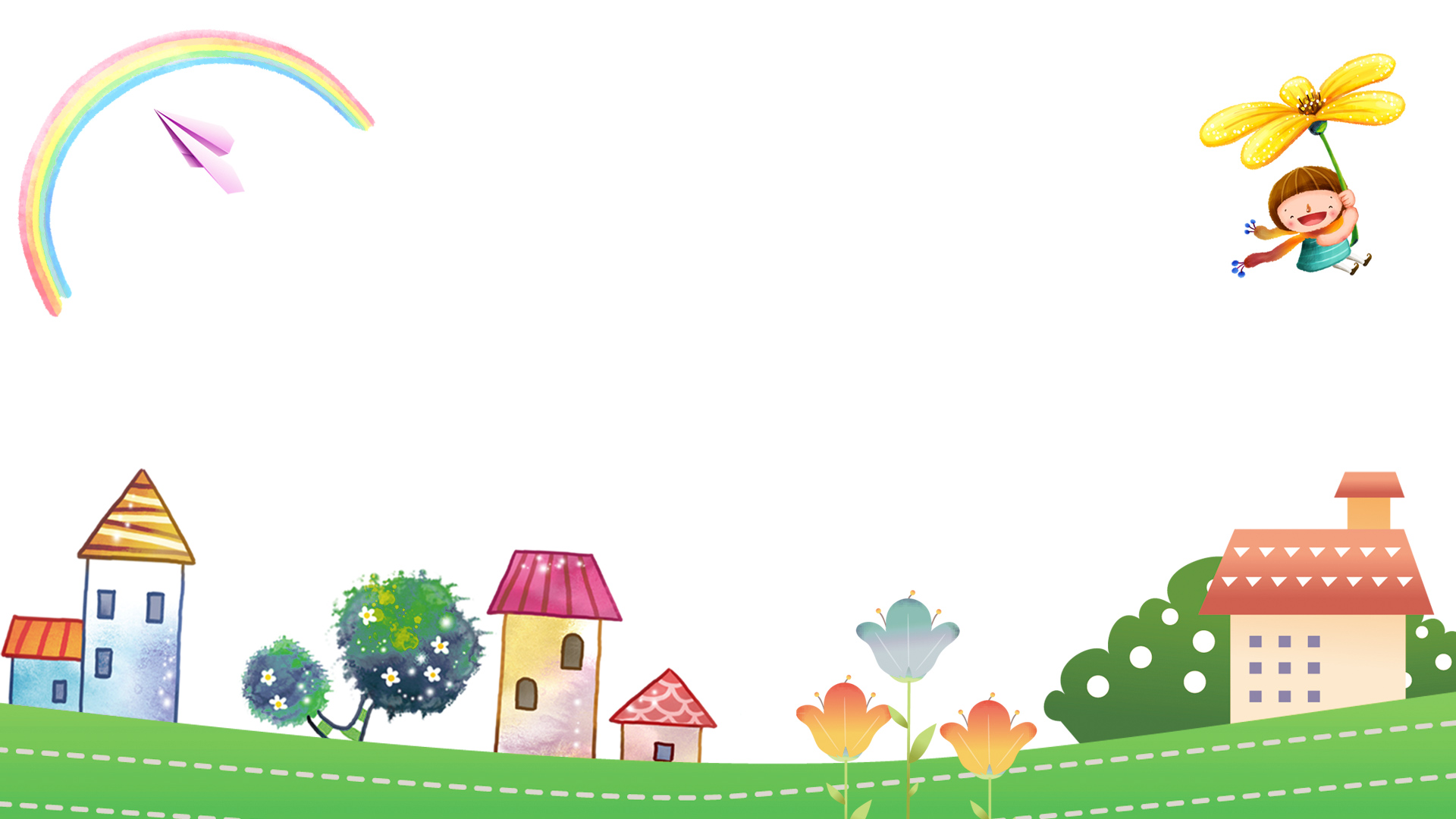 Chúc các em luôn mạnh khỏe,  
bình an và học tập tốt!